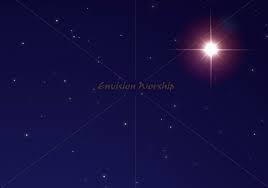 В далекім Вифлеємі родився Божий Син, у яслах не в палаці – знайшов притулок Він.
Хор ангелів чудовий співав на небесах хвала рожденому Ісусу.
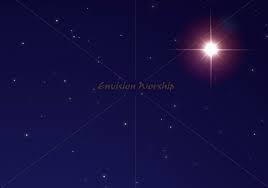 Родився Спаситель, Месія, Божий Син! На цю грішну землю зійшов з небес святих.
Родився Спаситель, Месія, Божий Син! Хвала Йому повік! Алілуя!
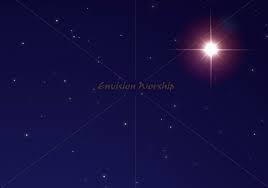 У небі Богу слава, мир, спокій на землі, Благовоління людям – звучало в вишині.
І пастухи почули цю звістку на полях, І Бога прославляли в своїх серцях.
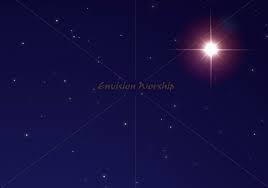 Родився Спаситель, Месія, Божий Син! На цю грішну землю зійшов з небес святих.
Родився Спаситель, Месія, Божий Син! Хвала Йому повік! Алілуя!
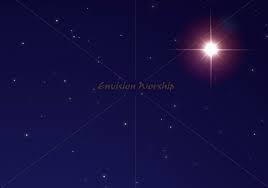 Ісус зійшов на землю, щоб грішників спасти, Щоб радість, спокій, щастя ми всі могли знайти. 
Ми любимо Ісуса, рожденого Христа. Нехай завжди звучить Йому хвала.
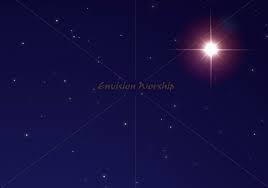 Родився Спаситель, Месія, Божий Син! На цю грішну землю зійшов з небес святих.
Родився Спаситель, Месія, Божий Син! Хвала Йому повік! Алілуя!
*****